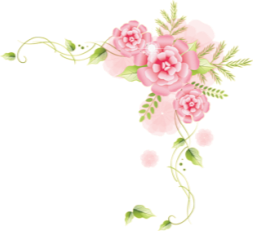 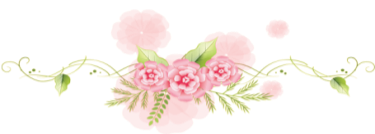 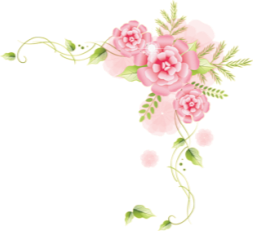 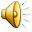 «Мама…как много в этом слове!»
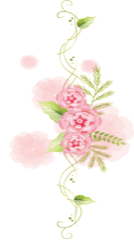 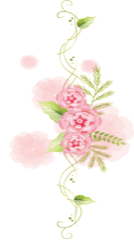 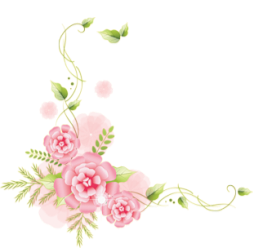 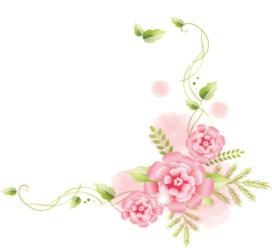 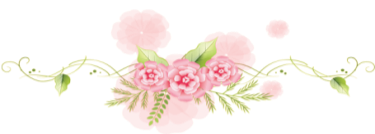 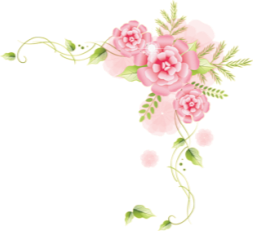 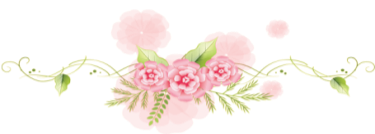 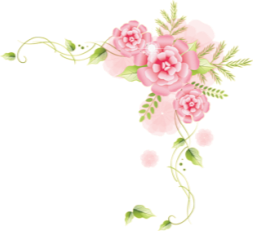 МОУ «НОВОИЛИМСКАЯ СОШ ИМЕНИ Н.И.ЧЕРНЫХ»РАБОТУ ВЫПОЛНИЛА :УЧЕНИЦА 1 КЛАССА ЛАВИЦКАЯ СОФИяРУКОВОДИТЕЛЬ: СЕРДЮКОВА Н.Ф.
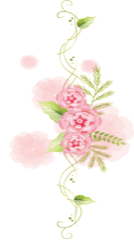 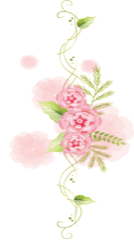 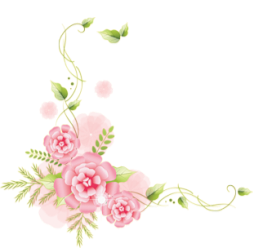 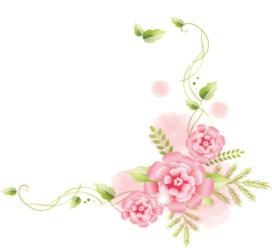 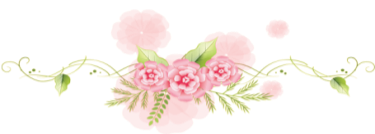 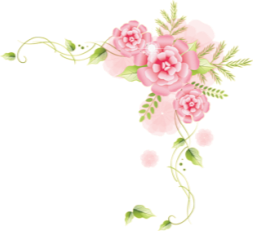 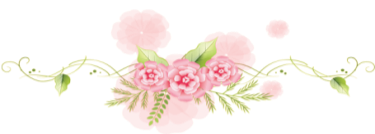 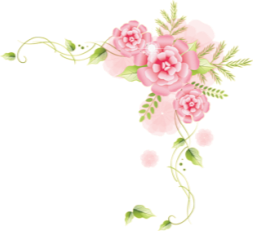 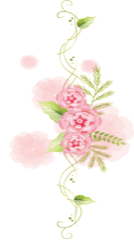 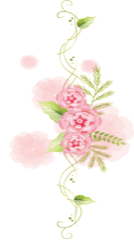 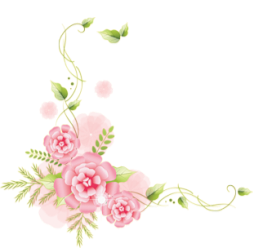 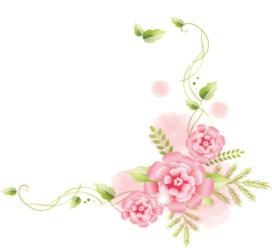 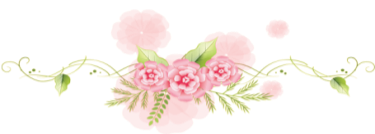 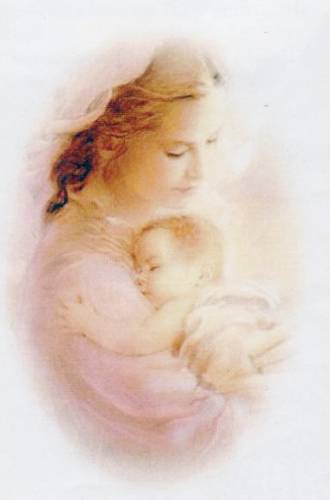 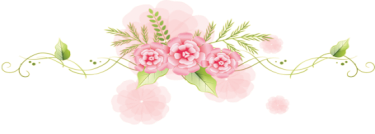 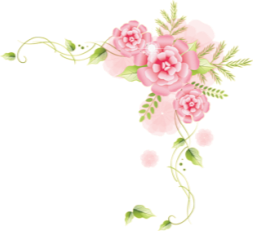 Только у такой замечательной мамочки, как НАША
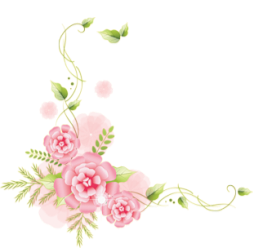 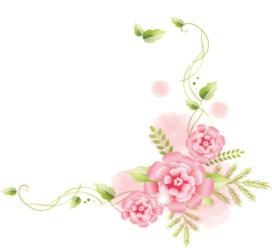 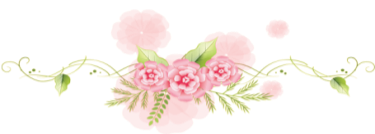 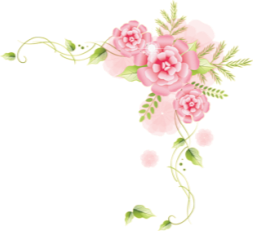 могли появиться такие хорошенькие девочки, как МЫ !!!
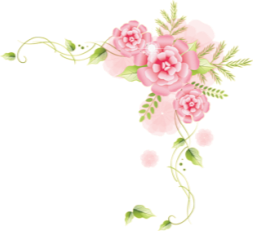 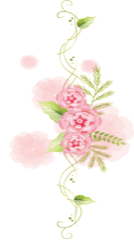 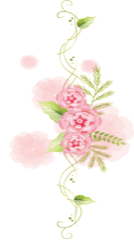 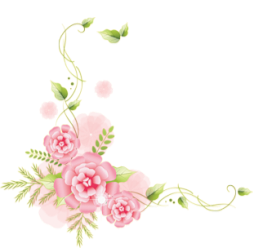 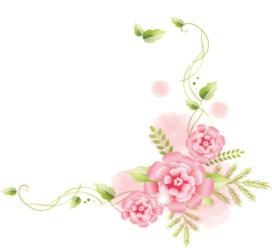 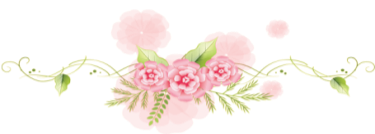 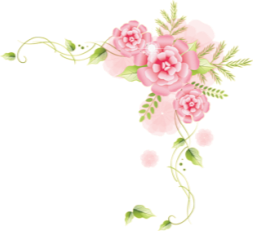 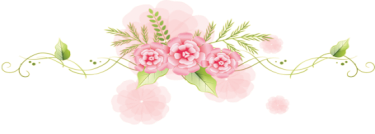 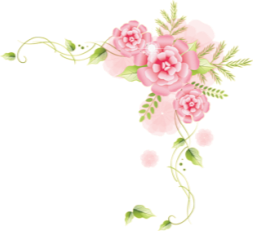 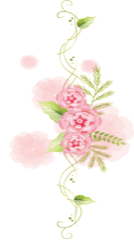 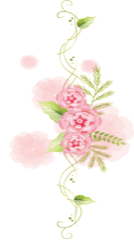 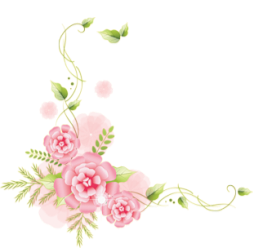 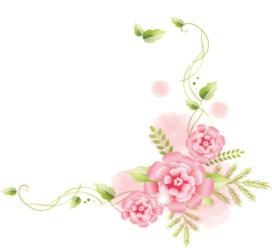 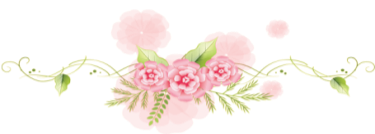 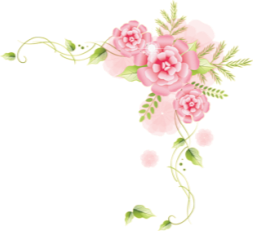 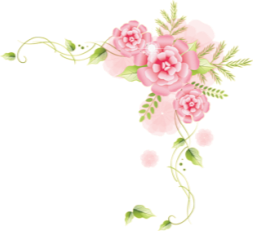 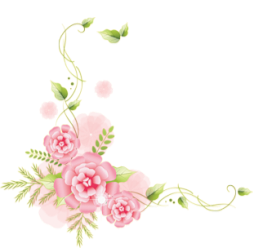 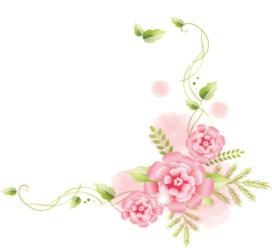 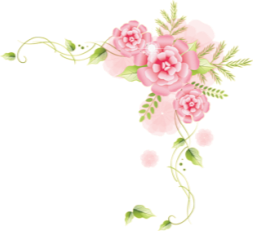 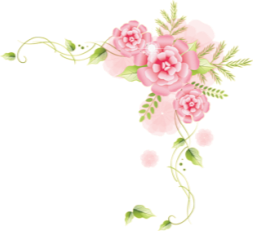 София
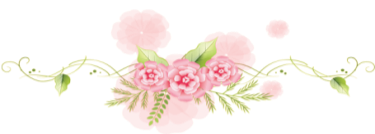 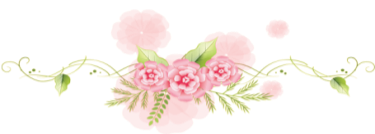 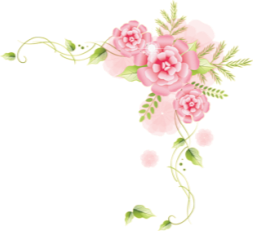 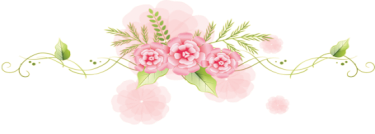 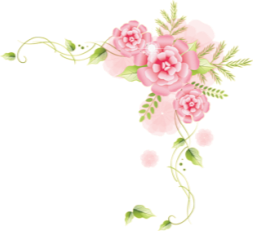 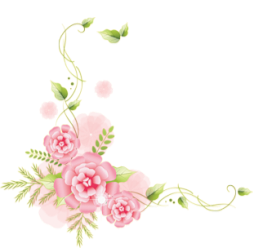 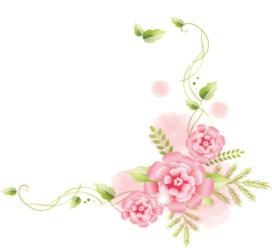 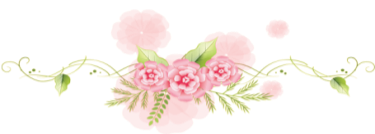 Мы с моею мамочкой — друзья!Где моя мамуля — там и я!
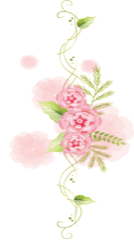 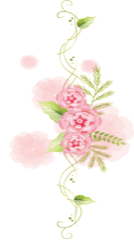 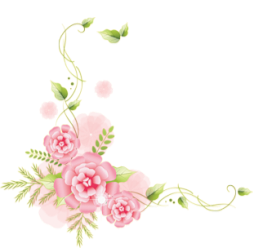 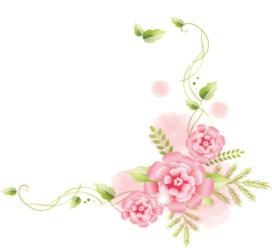 Если варит суп — я помогаю:Чашки и кастрюли разбираю.
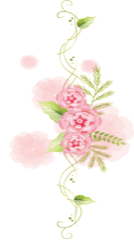 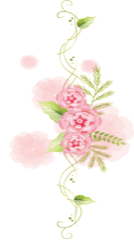 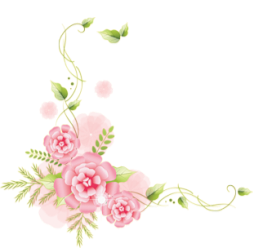 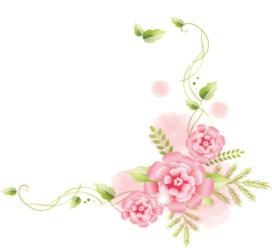 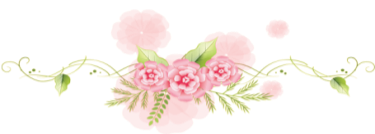 Моет мама пол — я рядом с ней, Разливаю по полу сильней.
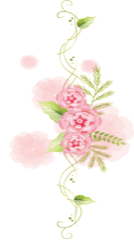 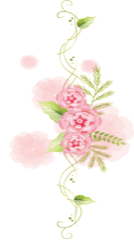 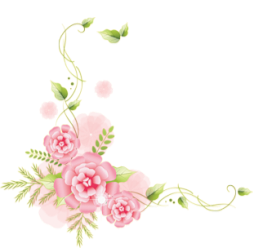 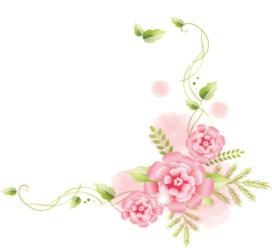 Если в доме стирка — не робеюСыплю порошок и не жалею.
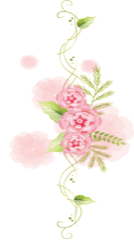 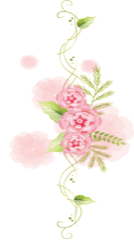 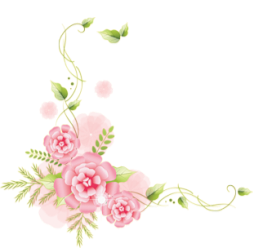 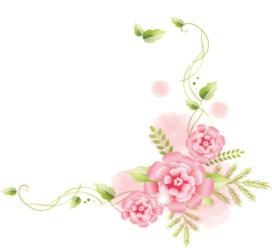 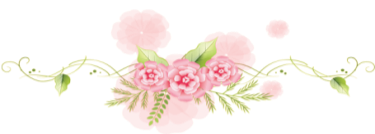 Ну, а если мама в интернете,Здесь я всех нужнее на планете!
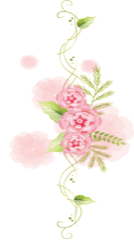 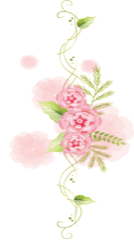 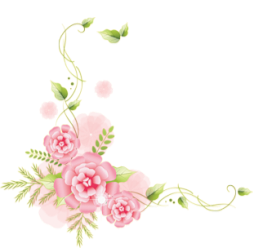 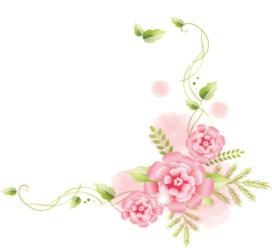 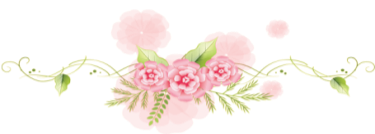 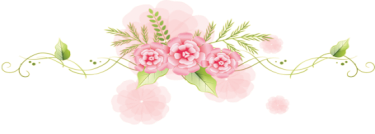 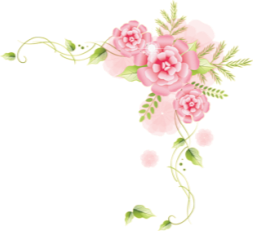 Мамочке я очень помогаю:
Кнопочки с усердьем нажимаю!
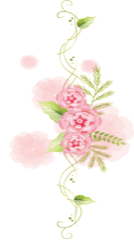 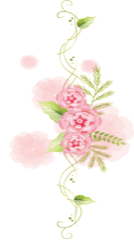 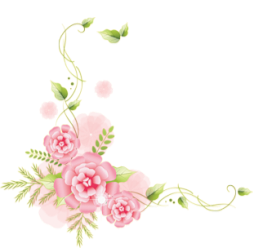 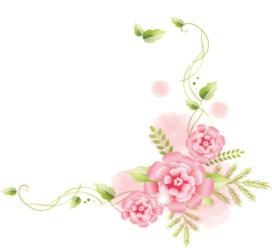 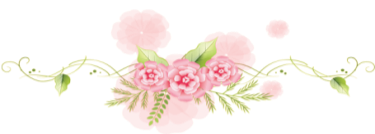 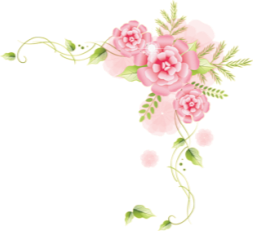 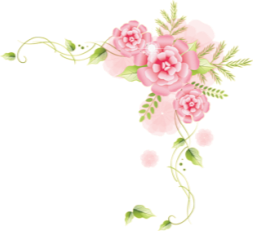 Мама смотрит на меня. Вздыхает.Все понятно. Видно одобряет!
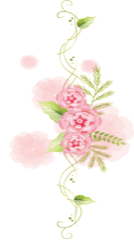 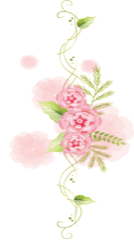 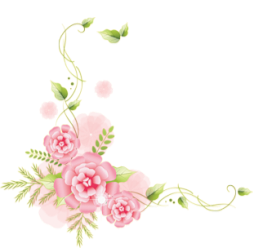 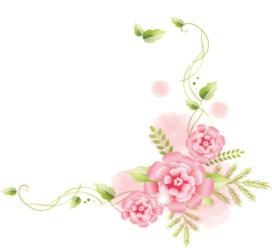 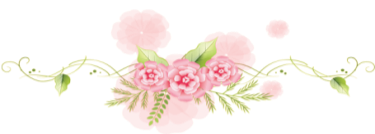 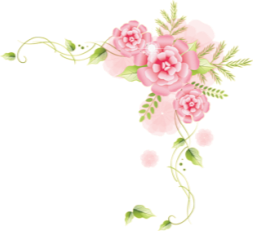 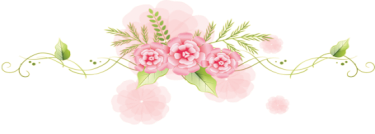 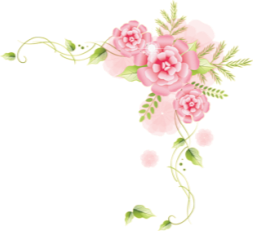 Вот такие с мамой мы друзья:Там где мама — там конечно я!!!
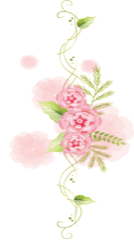 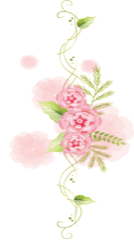 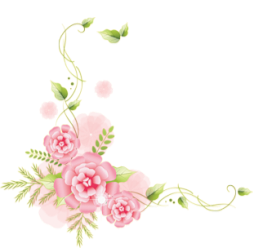 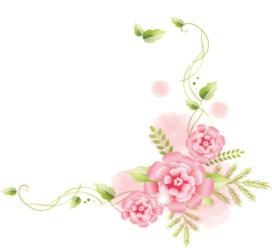 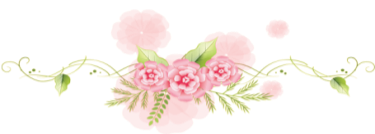 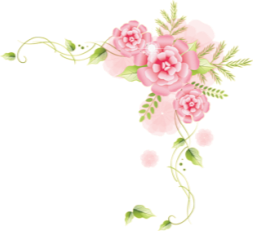 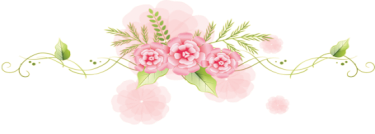 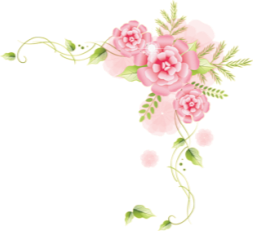 Дарья
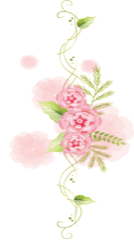 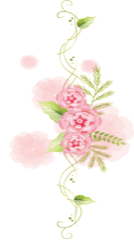 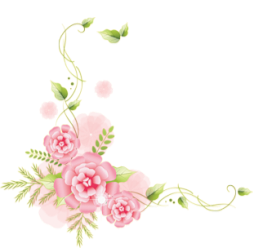 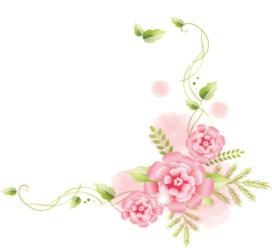 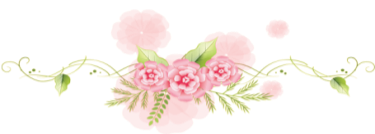 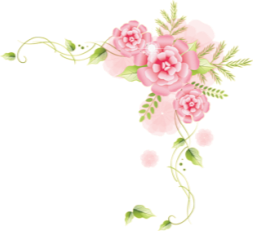 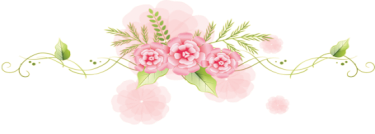 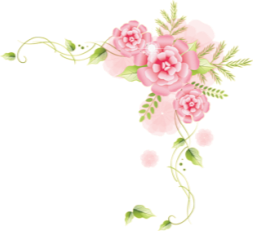 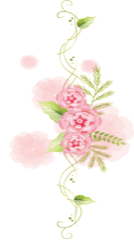 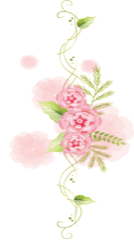 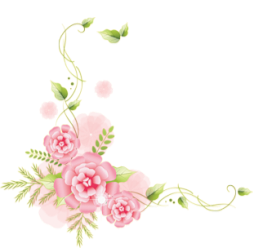 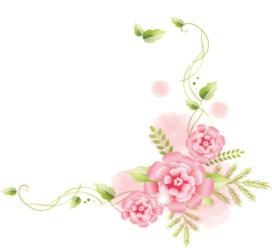 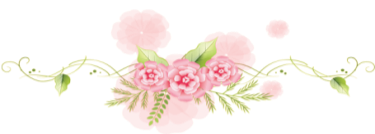 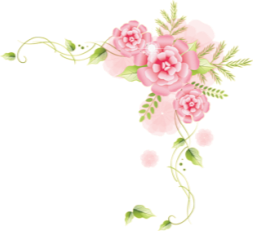 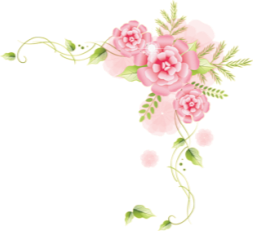 Мама - это значит нежность,Это ласка, доброта,
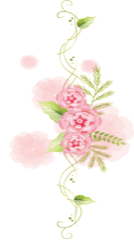 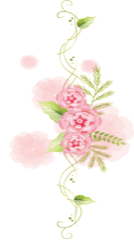 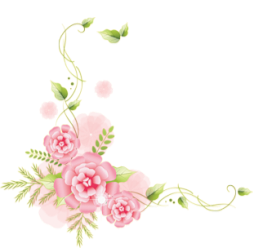 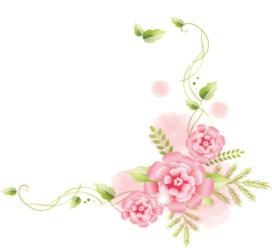 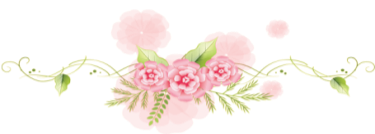 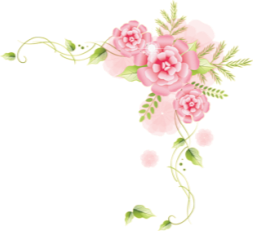 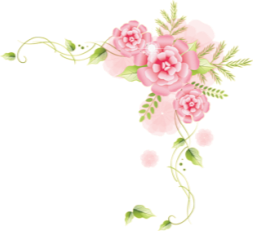 Мама - это безмятежность,Это радость, красота!
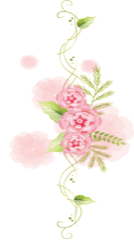 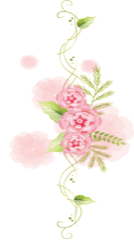 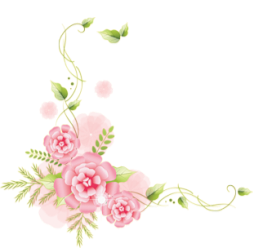 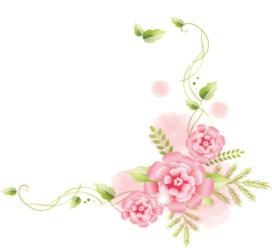 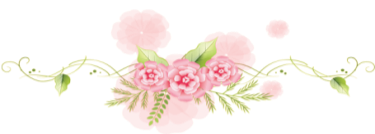 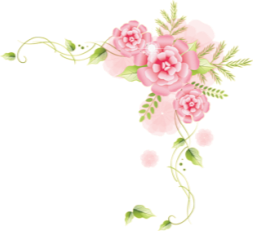 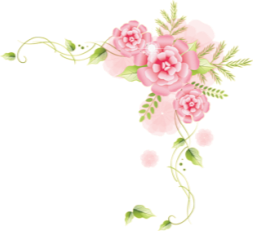 Мама - это на ночь сказка,Это утренний рассвет,
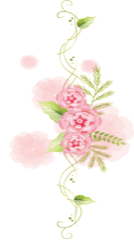 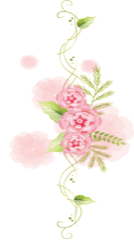 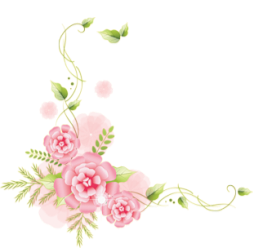 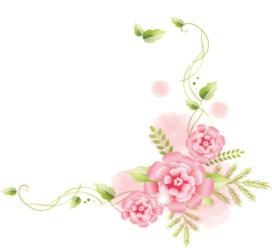 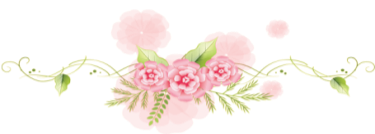 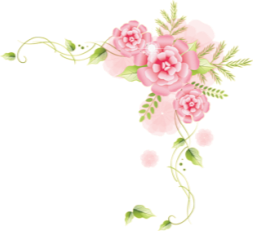 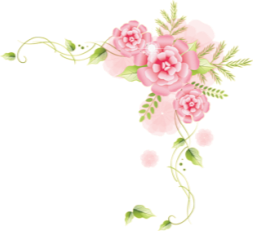 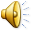 Мама - в трудный час подсказка,Это мудрость и совет!
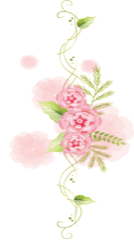 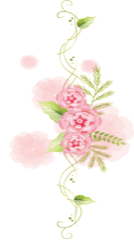 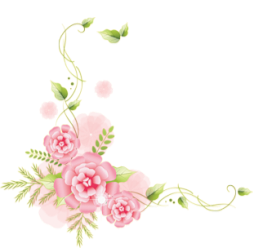 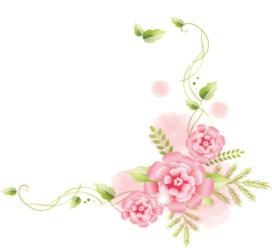 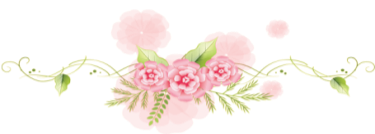 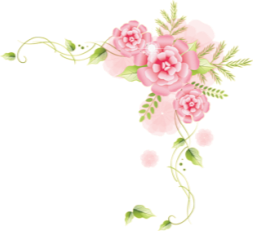 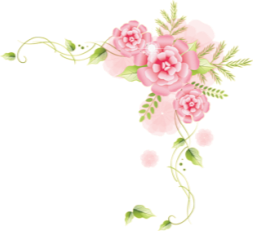 Мама - это зелень лета,Это снег, осенний лист,
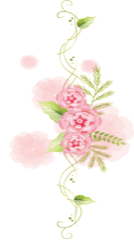 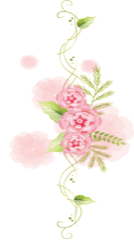 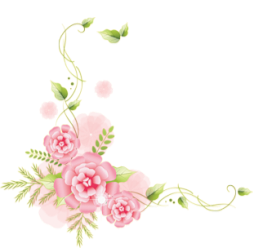 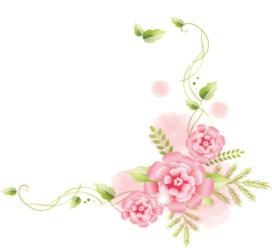 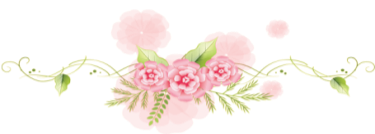 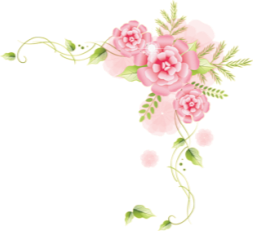 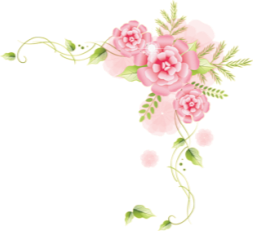 Мама - это лучик света,Мама - это значит ЖИЗНЬ
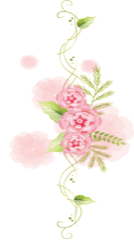 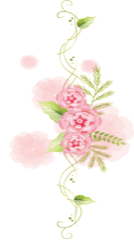 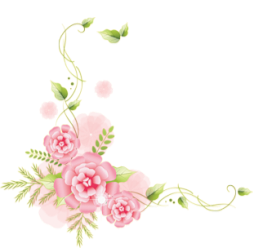 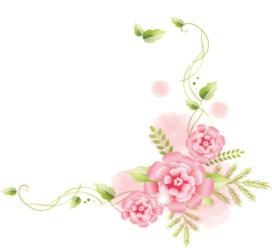 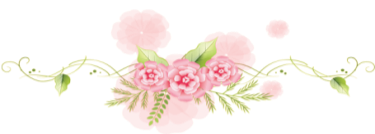 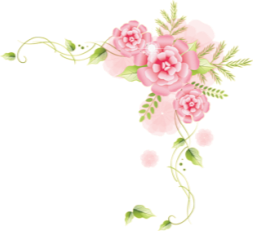 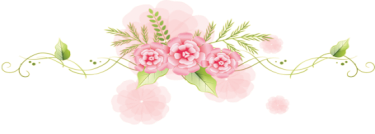 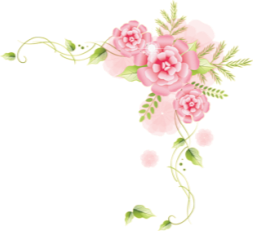 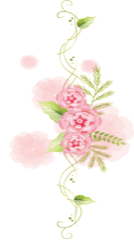 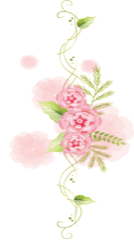 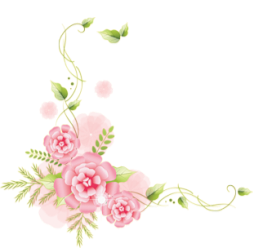 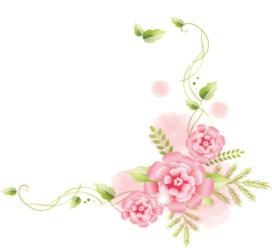 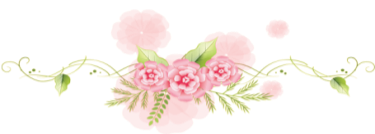 мои дети- мои крылья за спиной,
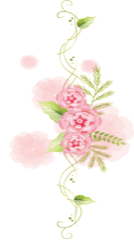 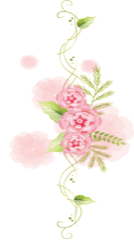 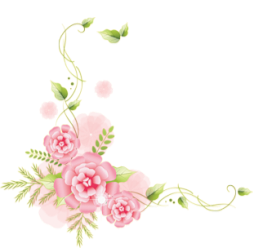 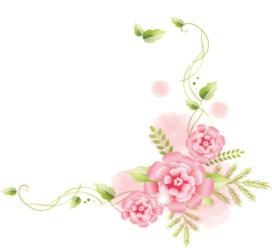 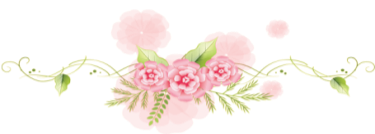 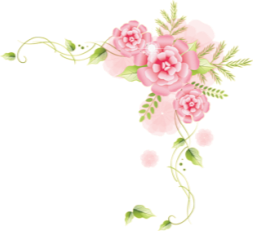 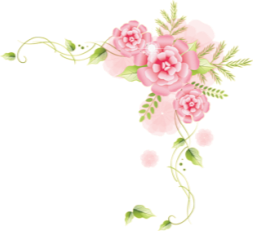 мои дети -мои звезды над Землей.
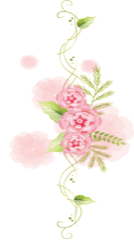 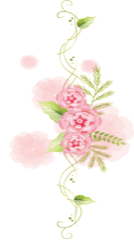 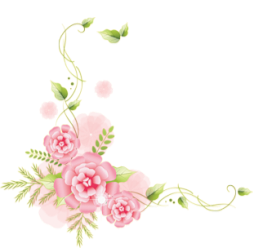 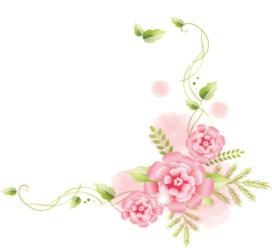 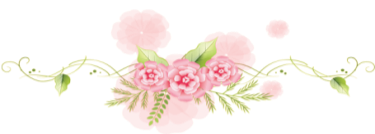 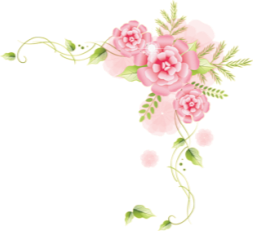 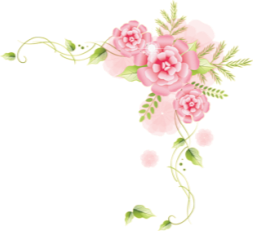 Мои дети- мое счастье навсегда,
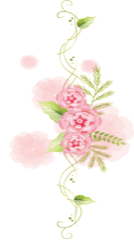 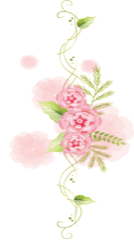 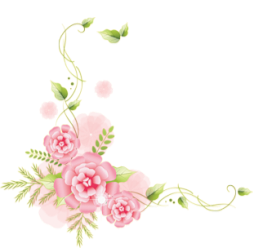 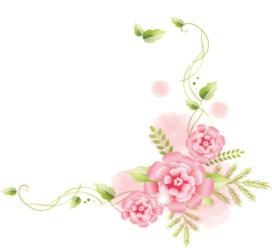 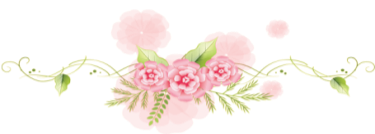 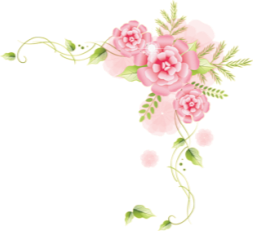 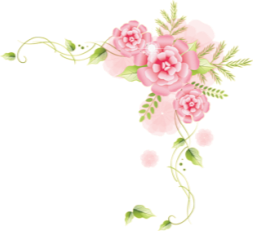 мои дети- и богатство, и года...
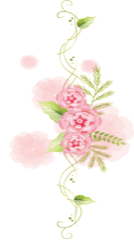 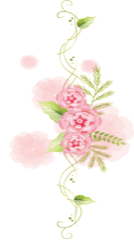 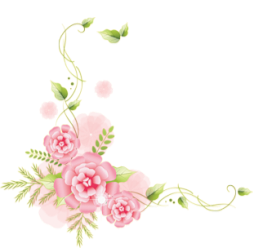 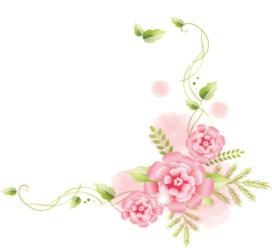 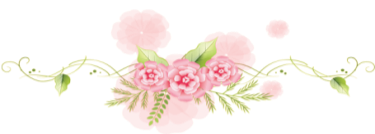 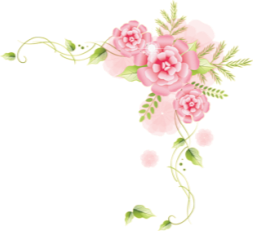 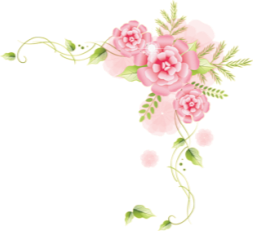 мои дети- продолжение мое,
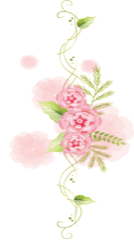 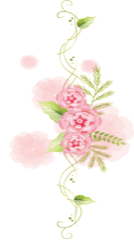 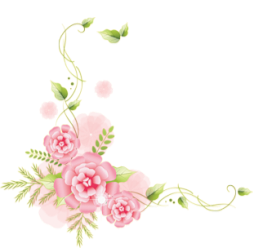 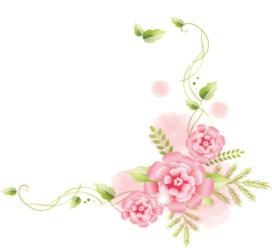 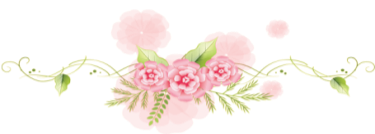 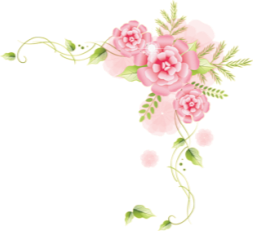 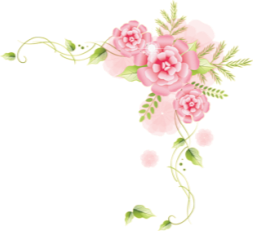 мои дети- то, что Богом мне дано!!!
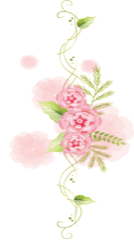 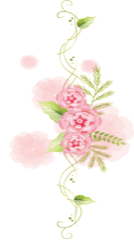 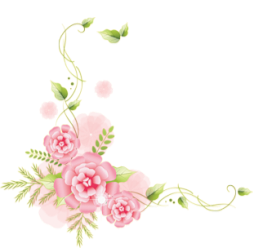 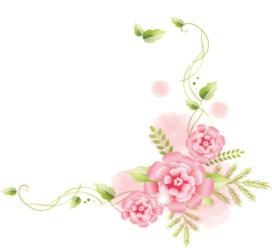 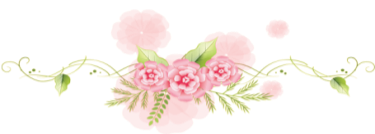 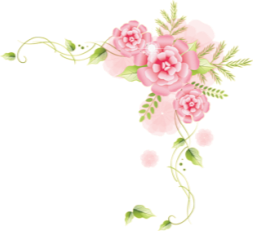 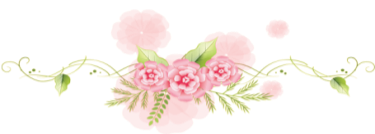 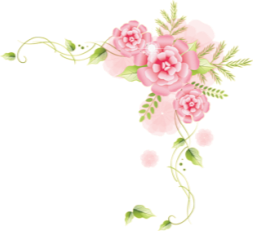 СПАСИБО ЗА ВНИМАНИЕ!
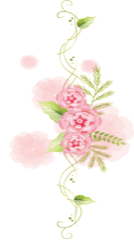 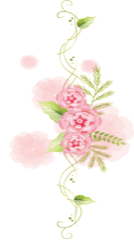 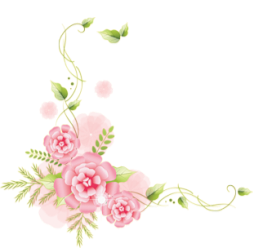 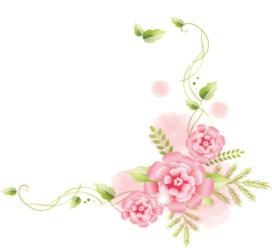 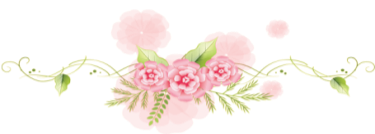